Examining How Energy Transport Affects Global Monsoons in Climate Models
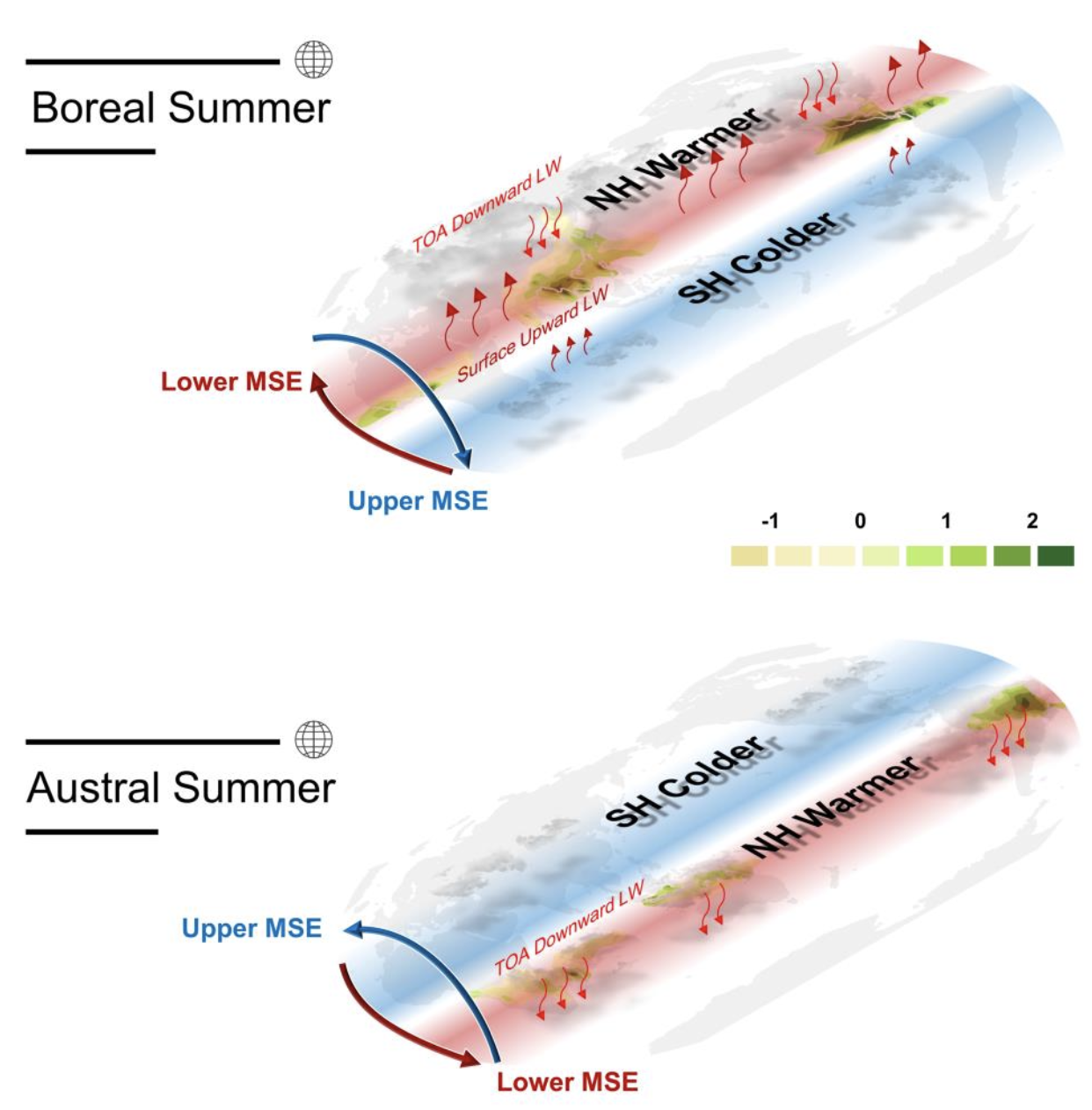 Interhemispheric contrast of time partial derivative of MSE
Cross-equatorial energy transport
MSE: Moist Static Energy
NH: Northern Hemisphere
SH: Southern Hemisphere
TOA: top-of-the-atmosphere
LW: longwave radiative flux
Interhemispheric contrast of net energy flux into the column
Local summer precipitation in both NH and SH monsoon regions is closely linked to IET. During a boreal summer, a pronounced interhemispheric thermal contrast fosters stronger southward (northward) MSE transport in the upper (lower) level, leading to more vigorous monsoon circulation and increased precipitation in the NH. Conversely, during the austral summer, similar processes enhance monsoon activity in the SH. IET is primarily driven by interhemispheric differences in net energy flux into the atmosphere, which are associated with top-of-atmosphere downward longwave flux and surface upward LW flux.
Chen Z., T. Zhou, X. Chen, L. Zhang, Y. Qian, Z. Wang, L. He & L. R. Leung Understanding the biases in global monsoon simulations from the perspective of atmospheric energy transport. J. Climate, (2024). 37, 4647–4666, https://doi.org/10.1175/JCLI-D-23-0444.1.